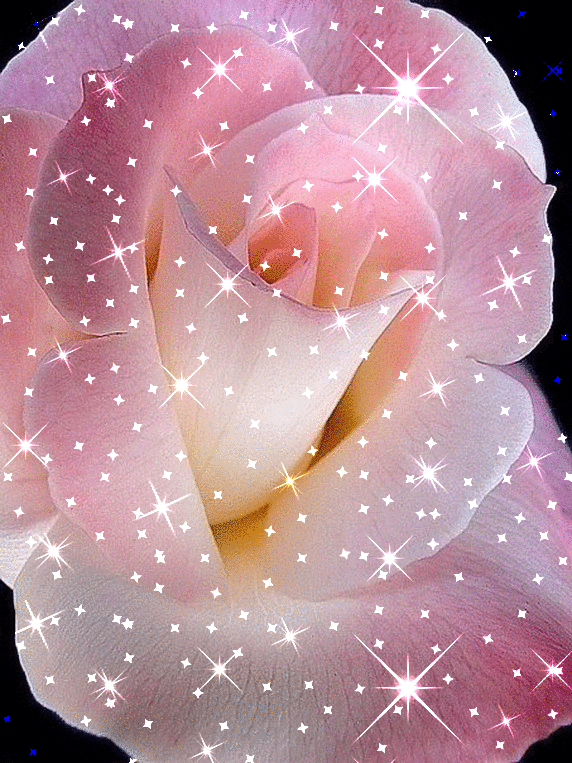 স্বাগতম
পরিচিতি
শিক্ষক পরিচিতি	
মো: আখের আলী (সুজন)
সহকারী প্রধান শিক্ষক
দিনাজপুর কালেক্টরেট স্কুল এন্ড কলেজ। 
aasujantqi14@gmail.com
পাঠ পরিচিতি
শ্রেণি: নবম
বিষয়:জীববিজ্ঞান
অধ্যায়:নয়
পাঠ নং-১
নিচের চিত্রটি লক্ষ্য করি
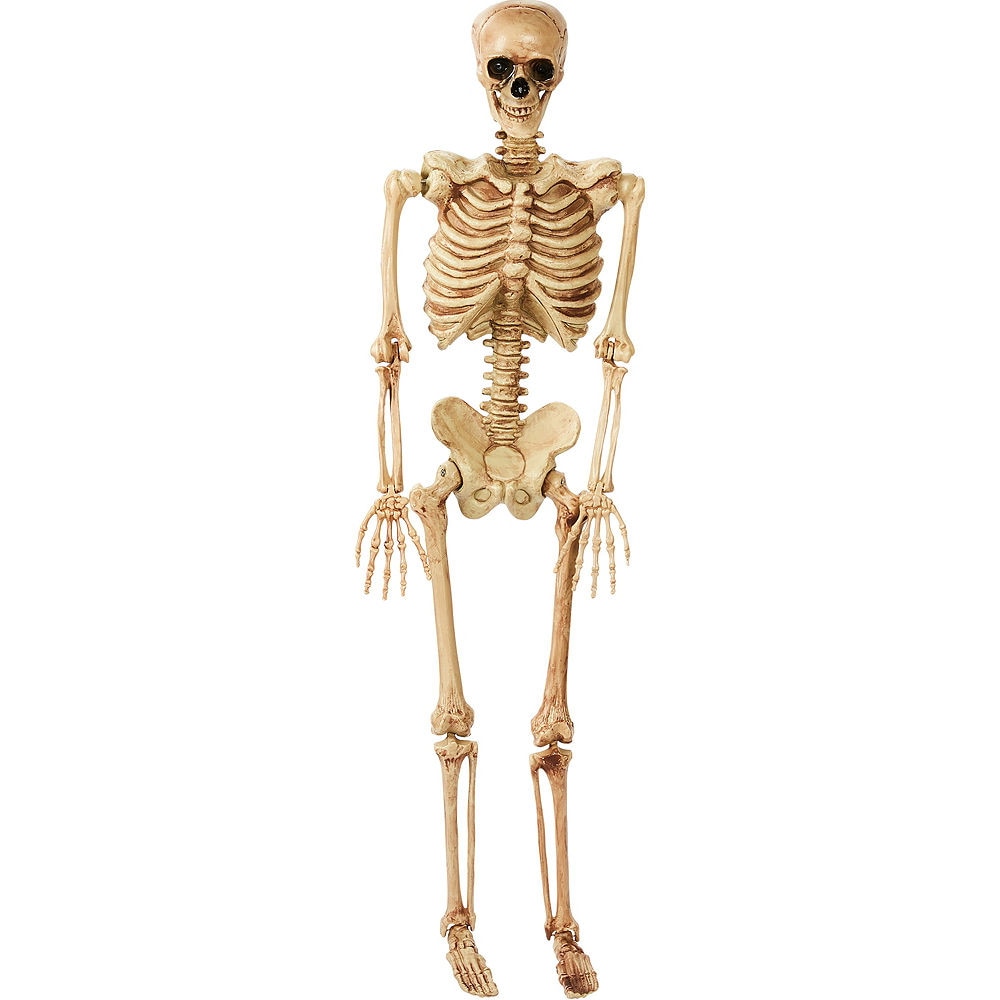 চিত্রে কী দেখছ?
আজকের পাঠ
মানবকঙ্কালের সাধারণ পরিচিতি
শিখনফল
মানবকঙ্কালের বিভিন্ন অংশের নাম বলতে পারবে।
দৃঢ়তা প্রদান এবং চলনে কঙ্কালের ভূমিকা ব্যাখ্যা করতে পারবে।
নিচের চিত্রটি লক্ষ্য করি
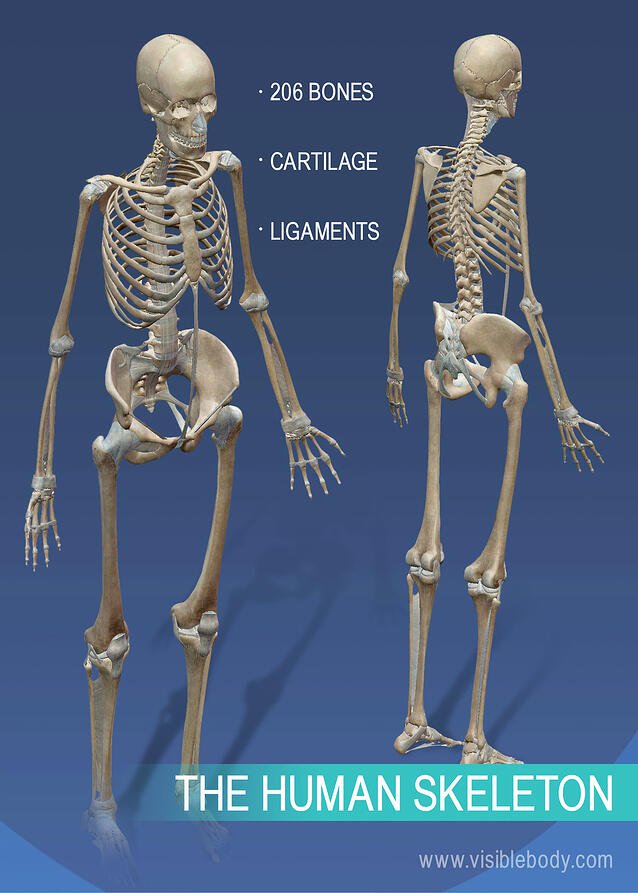 মানবদেহের কঙ্কাল অস্থি ও তরুনাস্থি নিয়ে গঠিত এবং অস্থিসমূহকে সংযুক্ত করার জন্য লিগামেন্ট থাকে।
একক কাজ
শিশুদের কতটি হাড় থাকে?
মানবদেহের কঙ্কালতন্ত্রকে দুটি ভাগে ভাগ করা যায়।
কঙ্কাল
অন্ত:কঙ্কাল
বহি:কঙ্কাল
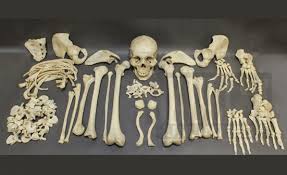 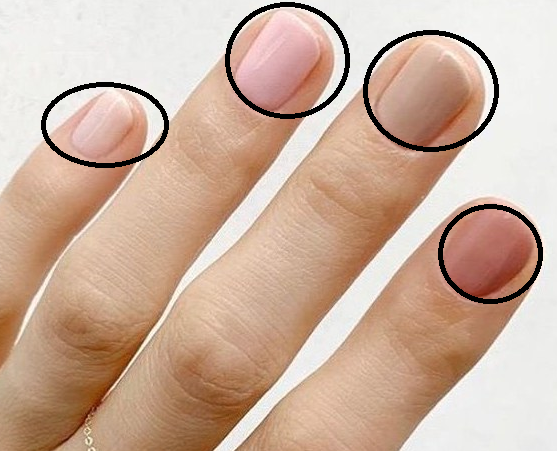 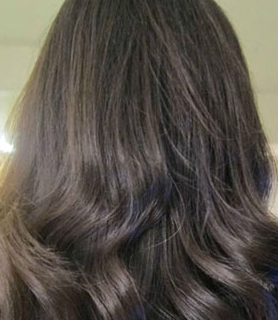 নখ,চুল,লোম প্রভূতি
অস্থি ও তরুনাস্থি
নিচের চিত্রগুলো লক্ষ্য করি
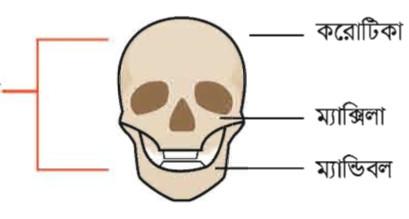 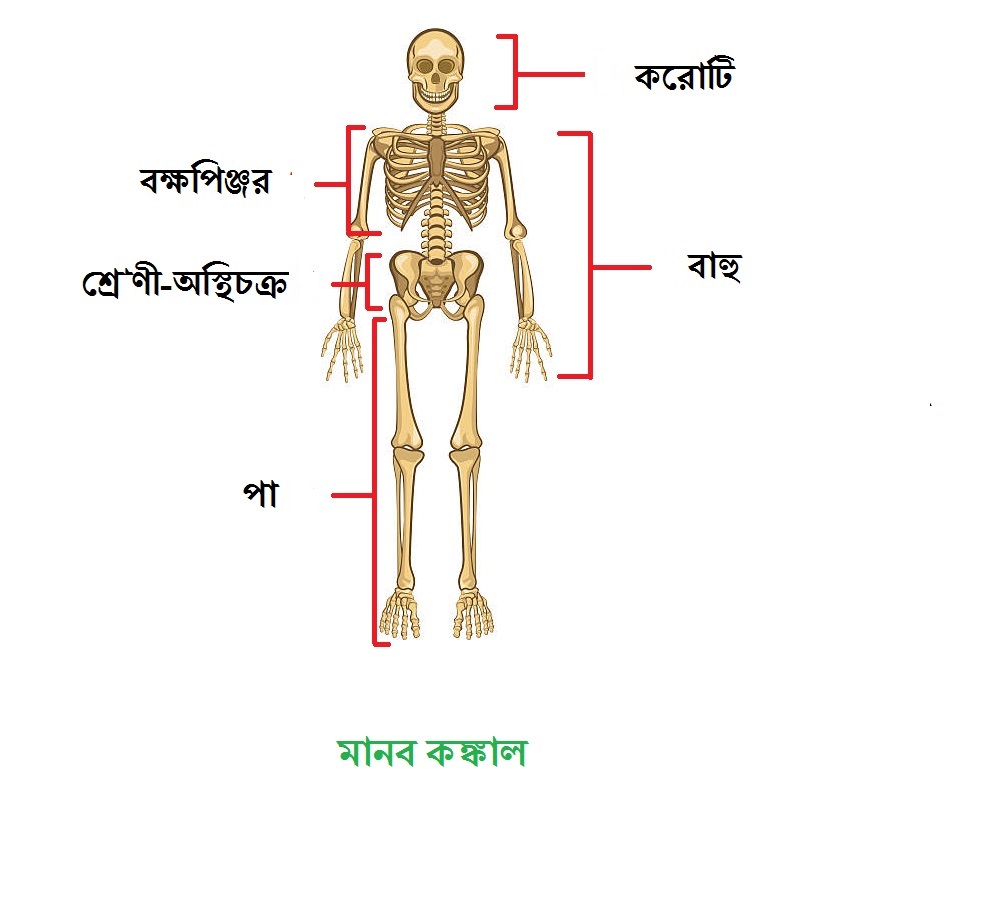 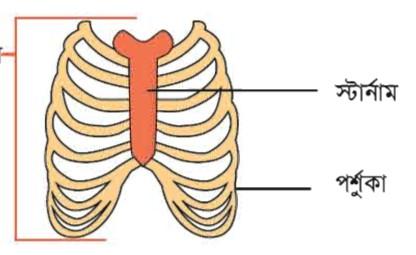 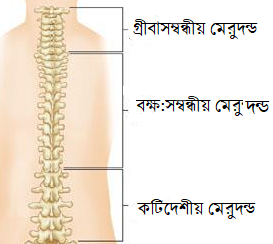 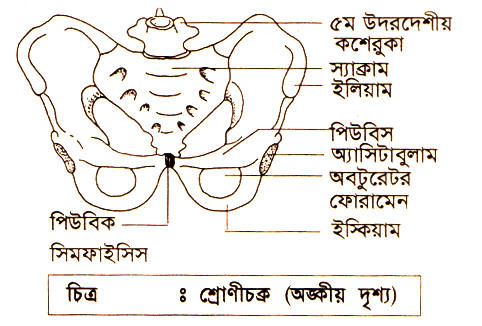 নিচের চিত্রগুলো লক্ষ্য করি
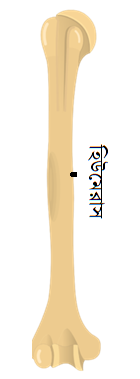 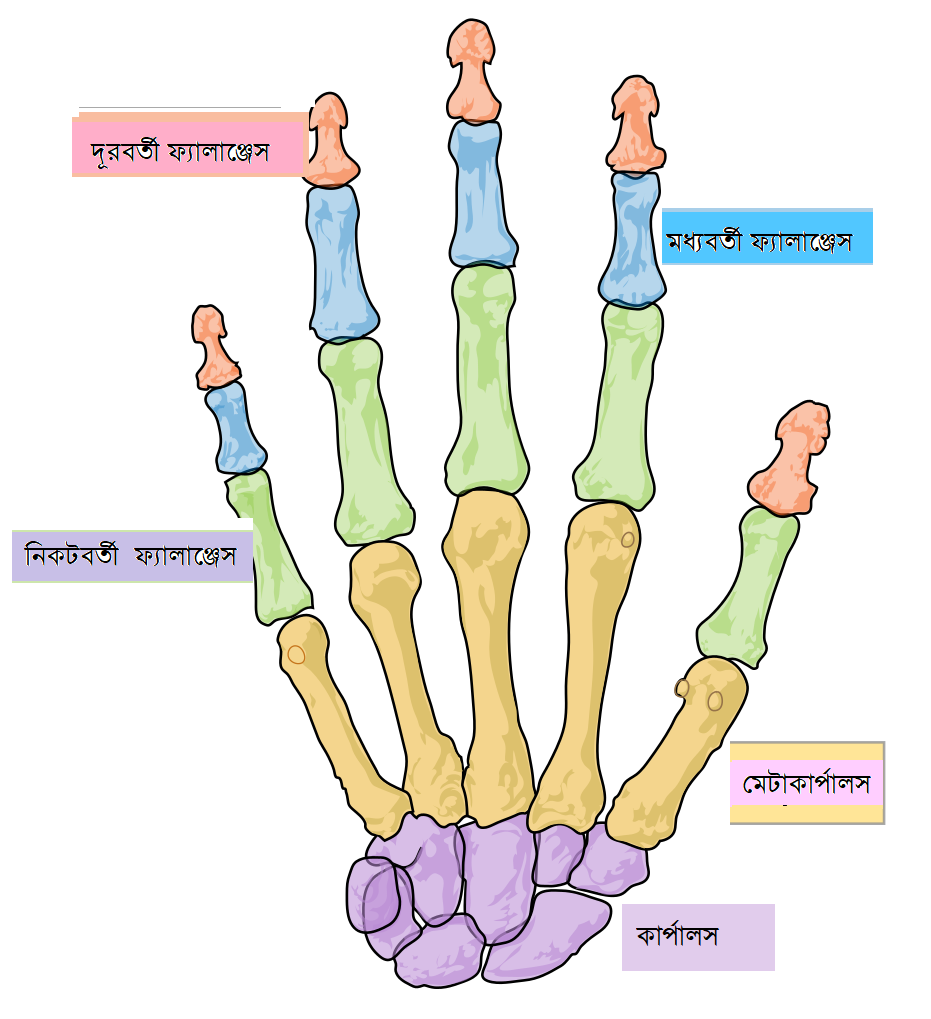 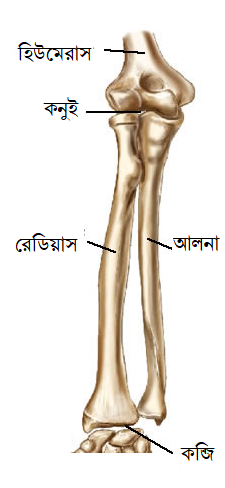 নিচের চিত্রগুলো লক্ষ্য করি
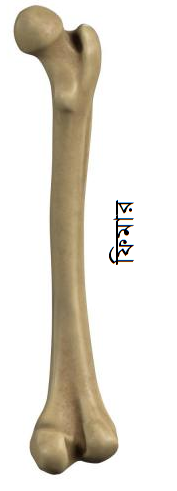 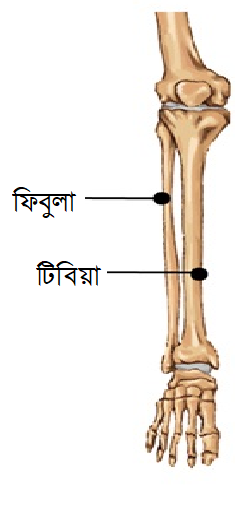 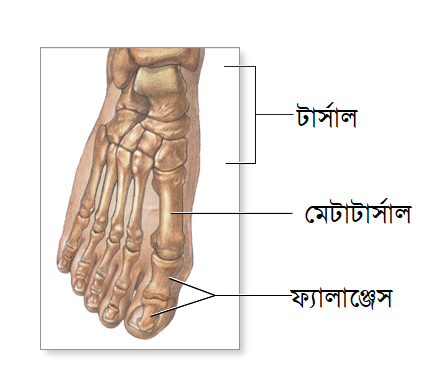 দলীয় কাজ
মানবকঙ্কালের বিভিন্ন অংশের নাম লিখ(ধারাবাহিকভাবে)।
কঙ্কালের সাহায্যে যেসকল কাজ সম্পন্ন হয়-
মূল্যায়ন
১.মানুষের শরীরে মোট কতটি হাড় থাকে?
২০৬
১০৬
ধন্যবাদ, তোমার উত্তরটি সঠিক হয়েছে।
দু:খিত,তোমার উত্তরটি ভুল হয়েছে।
৩০৬
৪০৬
দু:খিত,তোমার উত্তরটি ভুল হয়েছে।
১.দু:খিত,তোমার উত্তরটি ভুল হয়েছে।
মূল্যায়ন
২. বহি:কঙ্কালের উদাহরণ কোনটি?
চুল
করোটি
ধন্যবাদ, তোমার উত্তরটি সঠিক হয়েছে।
দু:খিত,তোমার উত্তরটি ভুল হয়েছে।
মেরুদন্ড
বক্ষপিঞ্জর
দু:খিত,তোমার উত্তরটি ভুল হয়েছে।
১.দু:খিত,তোমার উত্তরটি ভুল হয়েছে।
মূল্যায়ন
৩. লোহিত রক্ত কণিকা কোথা হতে উৎপন্ন হয়?
টিবিয়া
করোটি
দু:খিত,তোমার উত্তরটি ভুল হয়েছে।
দু:খিত,তোমার উত্তরটি ভুল হয়েছে।
ফ্যালাঞ্জেস
অস্থিমজ্জা
দু:খিত,তোমার উত্তরটি ভুল হয়েছে।
ধন্যবাদ, তোমার উত্তরটি সঠিক হয়েছে।
বাড়ির কাজ
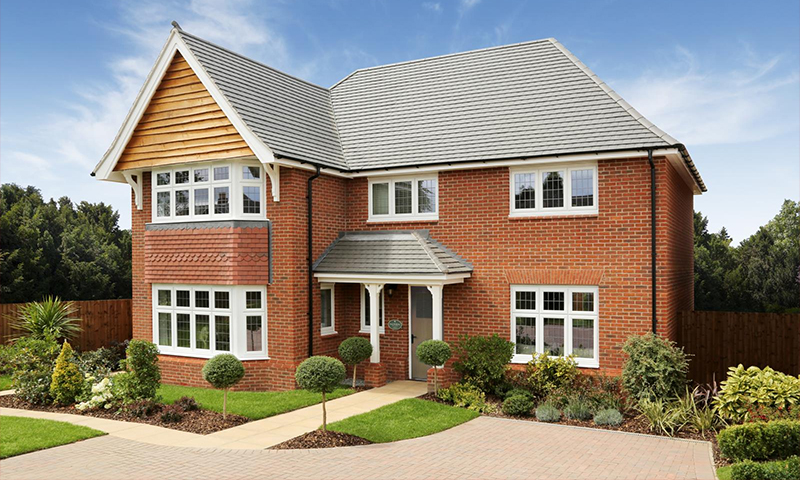 মানবকঙ্কালের চিত্র অঙ্কন করে বিভিন্ন অংশ চিহ্নিত কর।
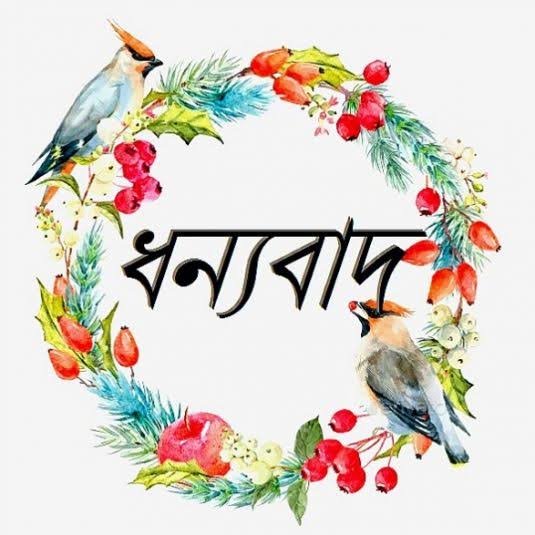